GIS In Water Resources
Information on Term Projects
Due this week:  A one page statement that describes the goals of your project and the GIS datasets that you anticipate using.

The purposes of the term project are:
To enable you to explore in-depth some aspect of the subject of personal interest to you and to develop experience in the use of GIS technology to solve that problem.
To provide experience in the formulation, execution and presentation of original research, including the proper documentation of a GIS project.
To make an oral presentation and produce a report in PDF on the world wide web that will be informative to you and to your classmates.

Schedule
Sept 24.  1 page proposal.  In HydroShare (Utah), Canvas (Texas)
Oct 27. 2 page progress report.
Nov 10-Dec 3.  Student presentations
Dec 4.  Term project.
Today
Homework assigned – due Sept 29 (1 week)
Exercise assigned – Due Oct 1 (9 days)
Homework 1 guidance (Utah State Plane System Spatial Reference)
Complete presentation on slope
Work high points of Exercise 3
Utah State Plane System (North)
Central Meridian
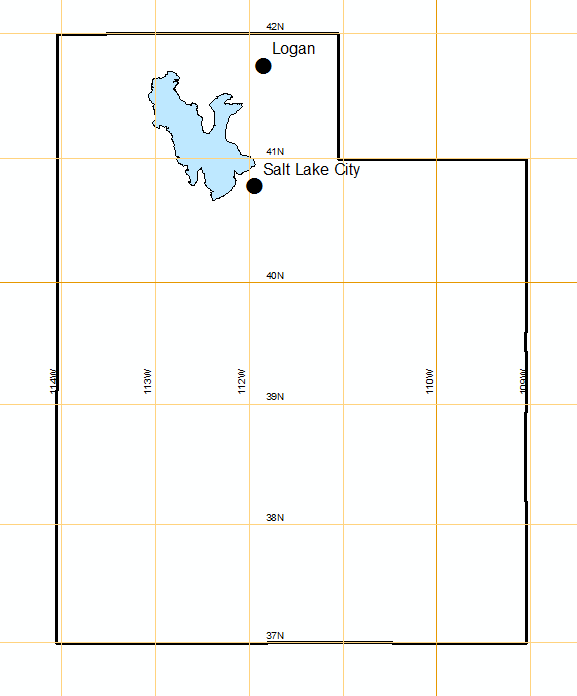 Std Parallel 2
Std Parallel 1
Latitude of Origin
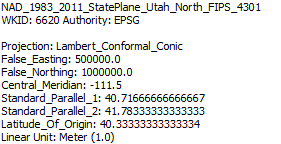 Origin
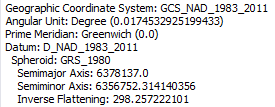 Utah State Plane System (North)
Central Meridian
-111.5
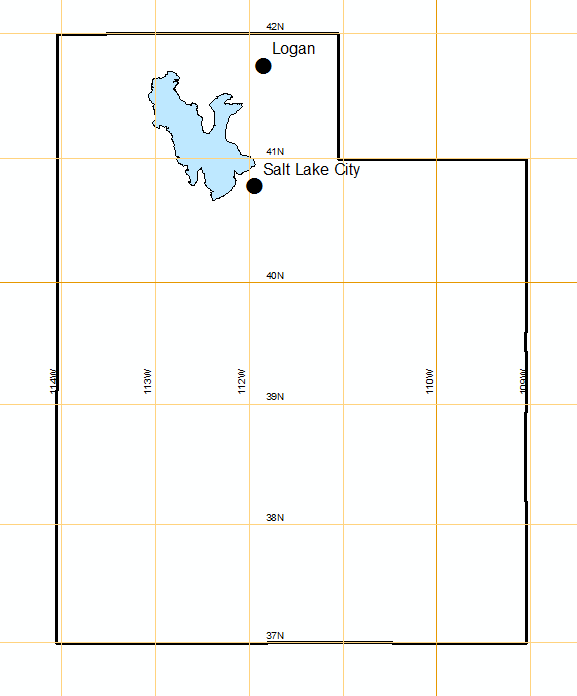 Latitude of Origin  40.333
Origin
Projected coordinates (approx.)
Topographic Slope
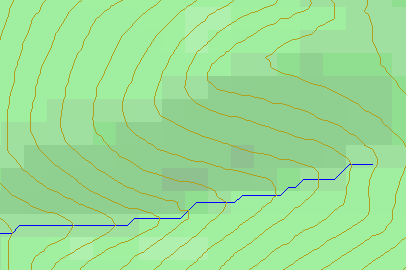 Defined or represented by one of the following
Surface derivative z   (dz/dx, dz/dy)
Vector with x and y components  (Sx, Sy)
Vector with magnitude (slope) and direction (aspect)   (S, )
See http://www.neng.usu.edu/cee/faculty/dtarb/giswr/2015/Slope.pdf
Slope and Aspect
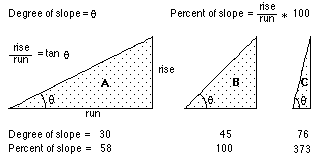 a
b
c
d
e
f
g
h
i
ArcGIS “Slope” tool
y
x
c
b
f
a
e
i
d
h
g
x
y
ArcGIS Aspect – the steepest downslope direction
Use atan2 to resolve ambiguity in atan direction
Example
a
b
c
30
d
e
f
145.2o
80
74
63
69
67
56
g
h
i
60
52
48
80
80
74
74
63
63
69
69
67
67
56
56
60
60
52
52
48
48
Hydrologic (D8) Slope (Flow Direction Tool)
	- Direction of Steepest Descent
30
30
Slope:
32
64
128
16
1
8
4
2
Eight Direction (D8) Pour Point Model
ESRI Direction encoding
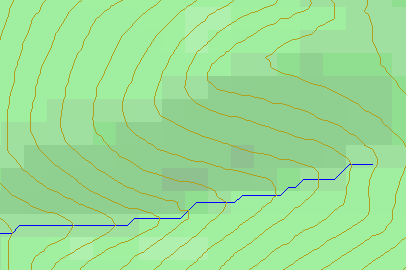 ?
Limitation due to 8 grid directions.
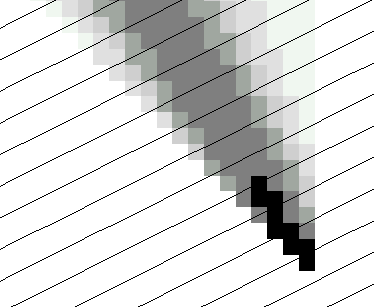 The D Algorithm
Tarboton, D. G., (1997), "A New Method for the Determination of Flow Directions and Contributing Areas in Grid Digital Elevation Models," Water Resources Research, 33(2): 309-319.) (http://www.engineering.usu.edu/cee/faculty/dtarb/dinf.pdf)
The D Algorithm
z0
Elevations at each vertex zi
z2
z1

If 1 does not fit within the triangle the angle is chosen along the steepest edge or diagonal resulting in a slope and direction equivalent to D8
D∞ Example
30
80
74
63
69
67
56
60
52
48
284.9o
14.9o
eo
e8
e7
Summary Concepts
Grid (raster) data structures represent surfaces as an array of grid cells
Raster calculation involves algebraic like operations on grids 
Interpolation and Generalization is an inherent part of the raster data representation
Watershed average precipitation may be computed by interpolation from point gages
Summary Concepts (2)
The elevation surface represented by a grid digital elevation model is used to derive slope important for surface flow
The eight direction pour point model approximates the surface flow using eight discrete grid directions.
The D vector surface flow model approximates the surface flow as a flow vector from each grid cell apportioned between down slope grid cells.